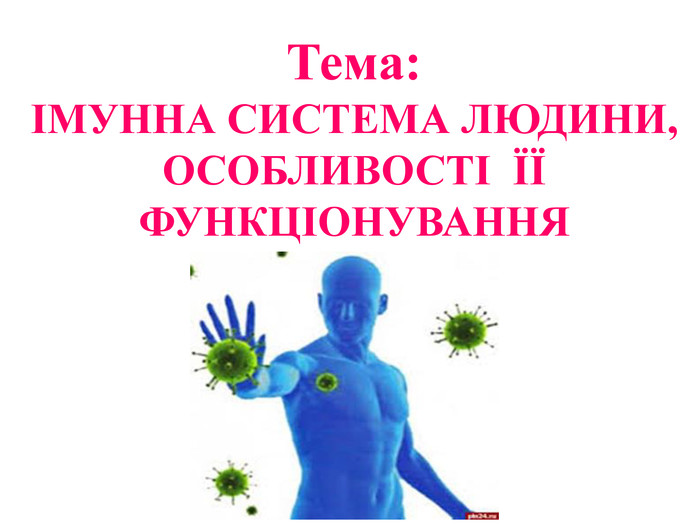 Виконала : студентка  2 курсу 
                 ПЗСО 21- 19
                 Назаренко Анна
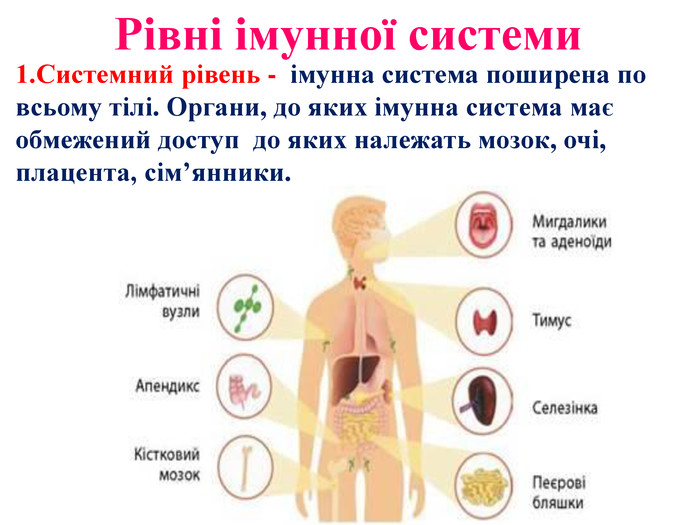 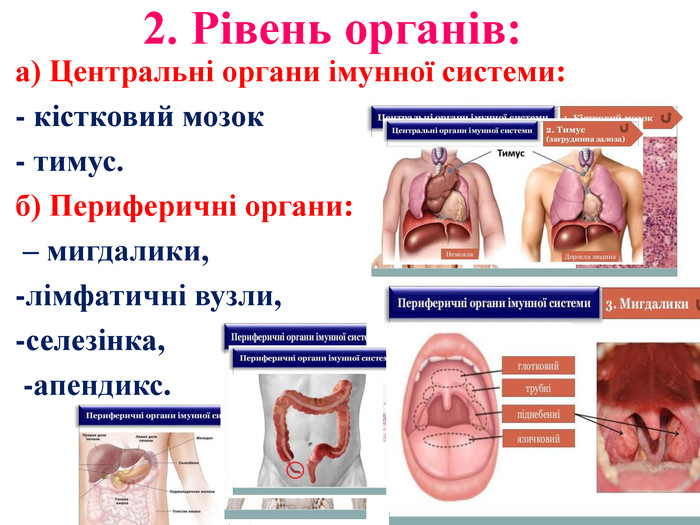 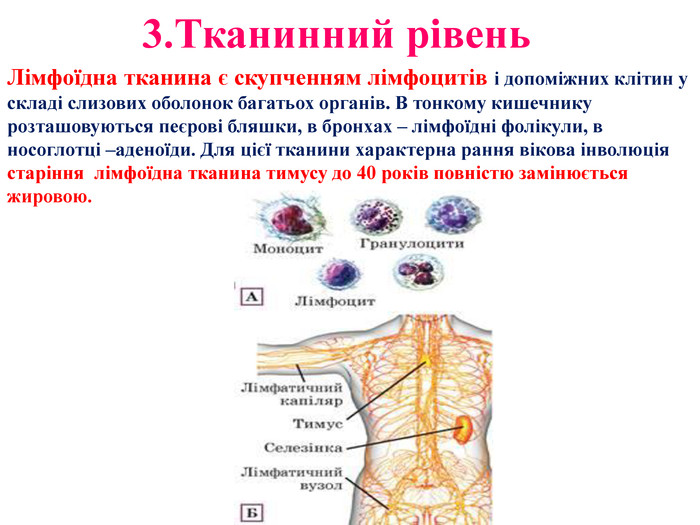 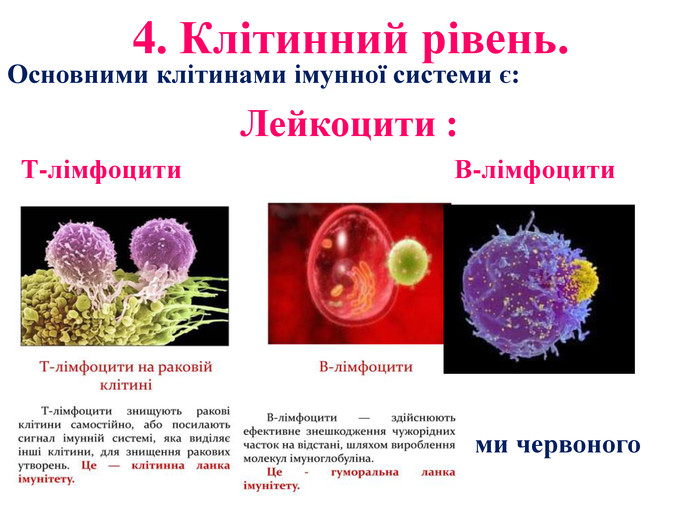 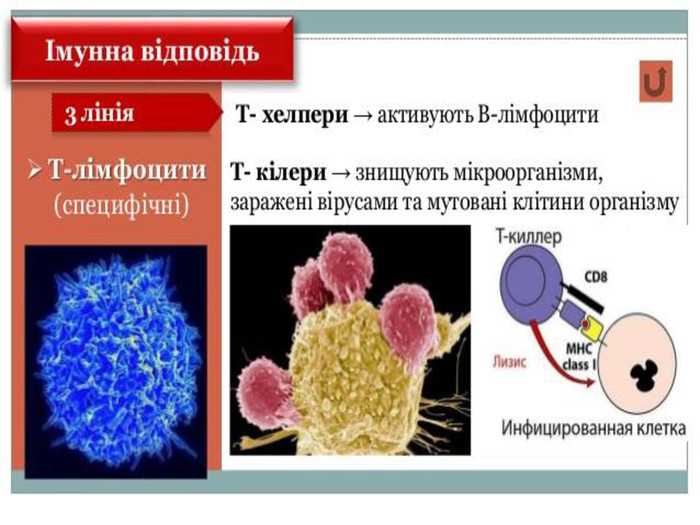 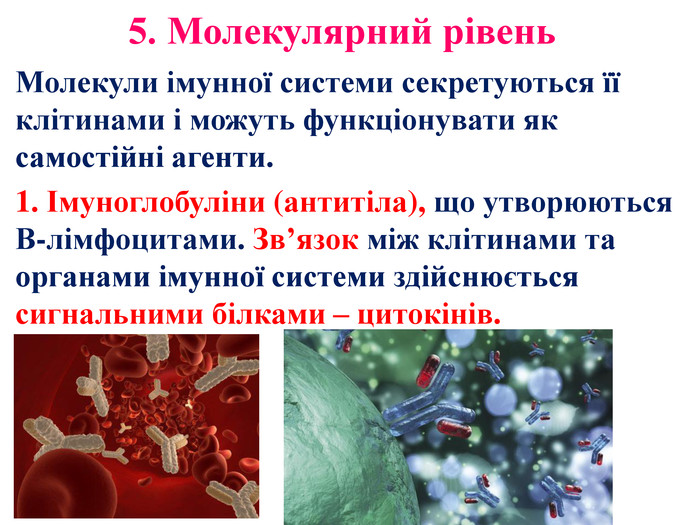 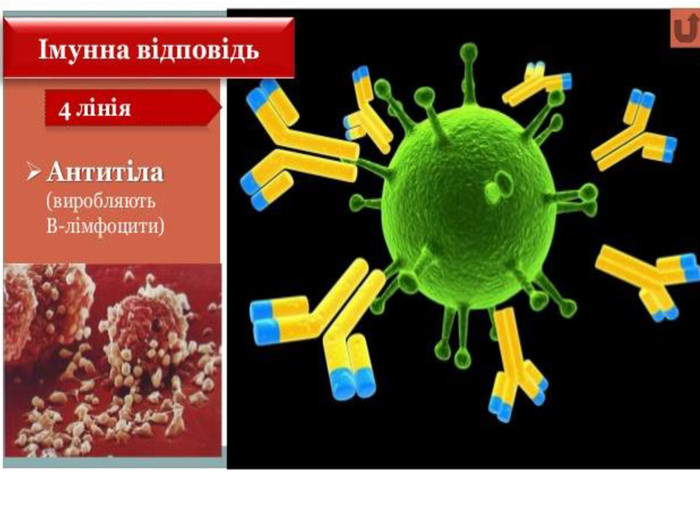 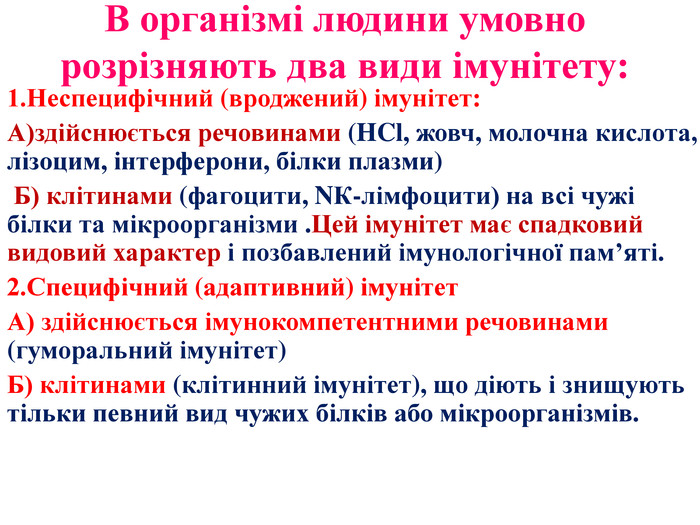 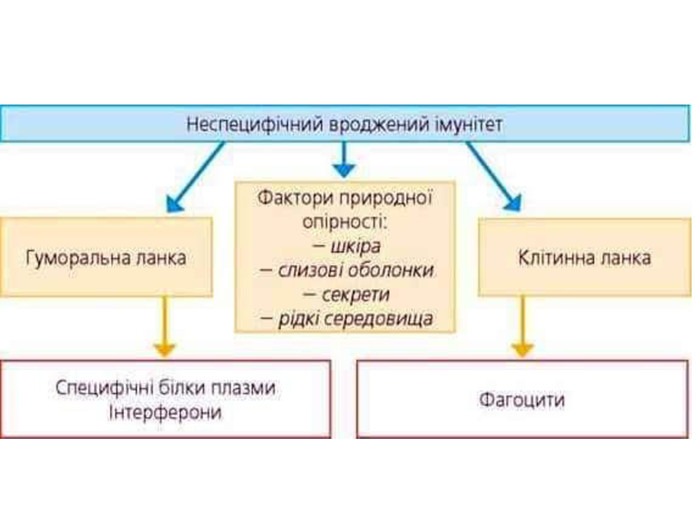 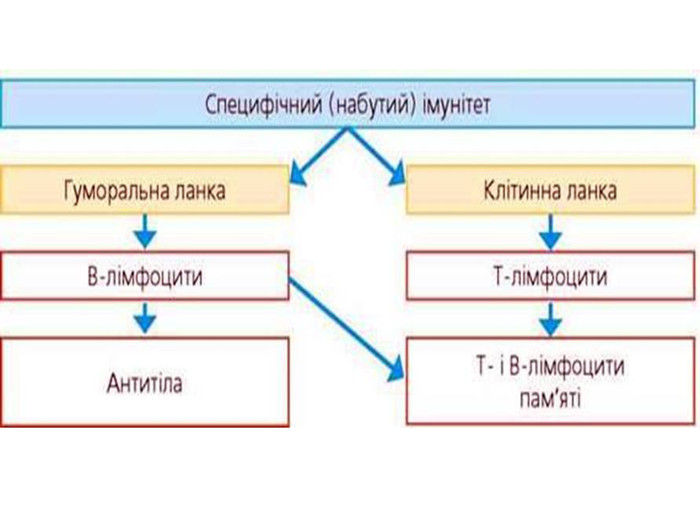 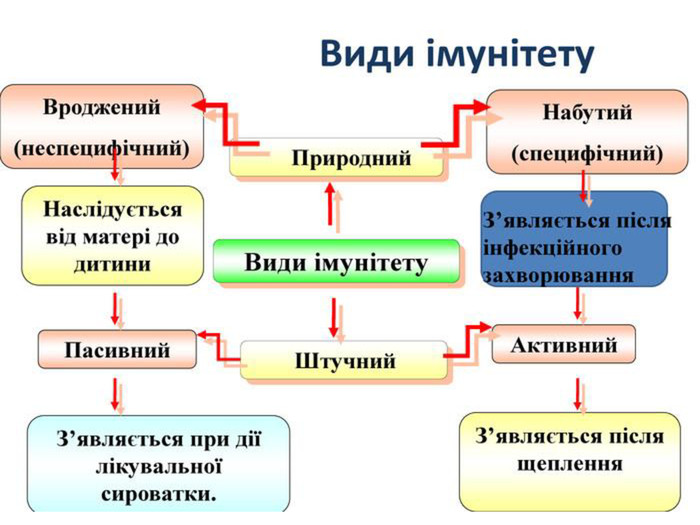 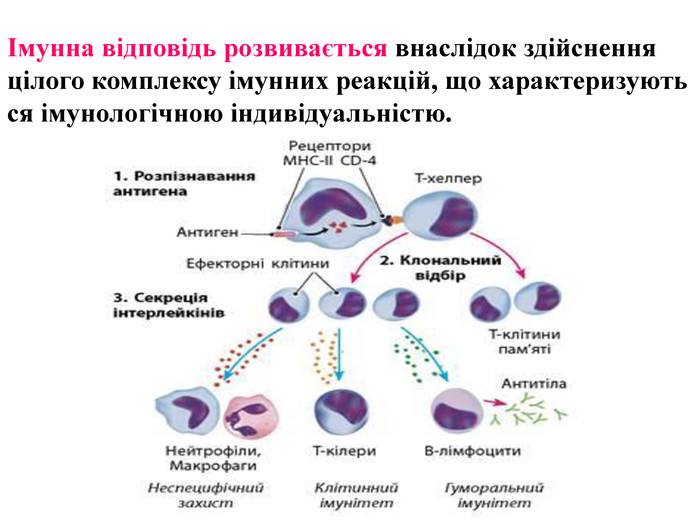 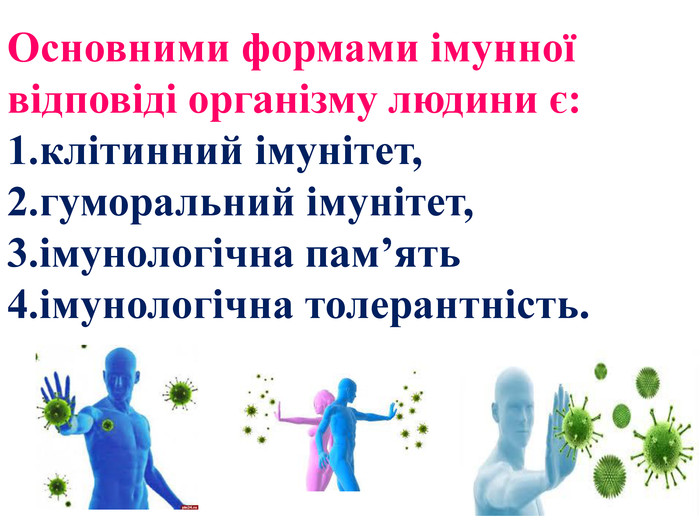 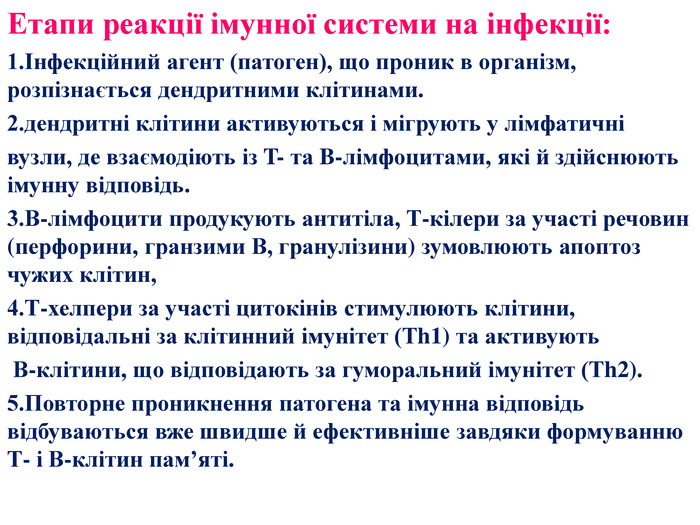 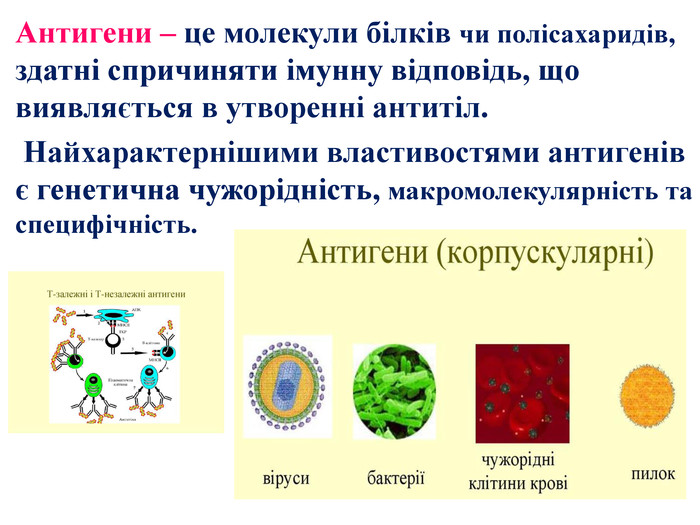 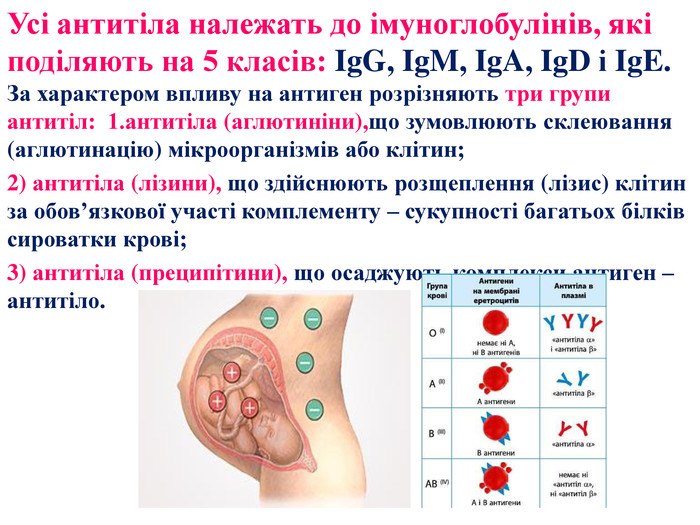 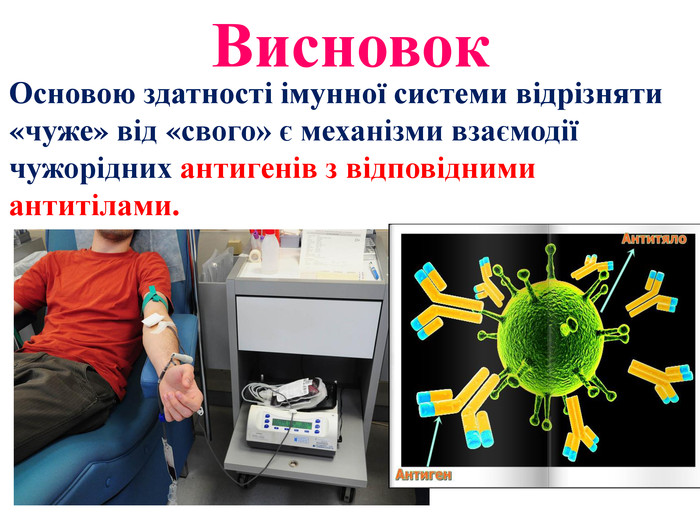 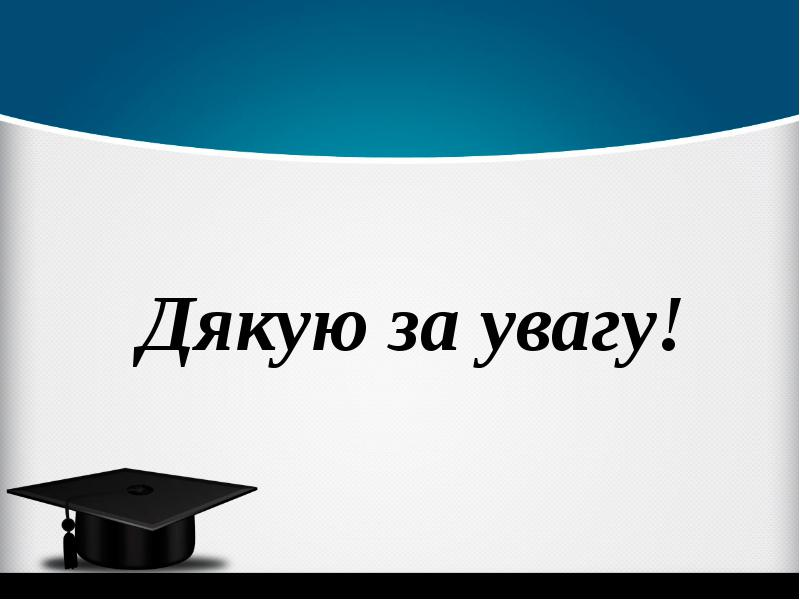